Вопросы либерализации товарных рынков по предприятиям ТЭК, факторы и механизмы изучения спроса и предложения на энергоресурсы
Рахматуллаев х.
Ваше видение БАЛАНСА:- цель -			- принцип -
Причины для составления баланса
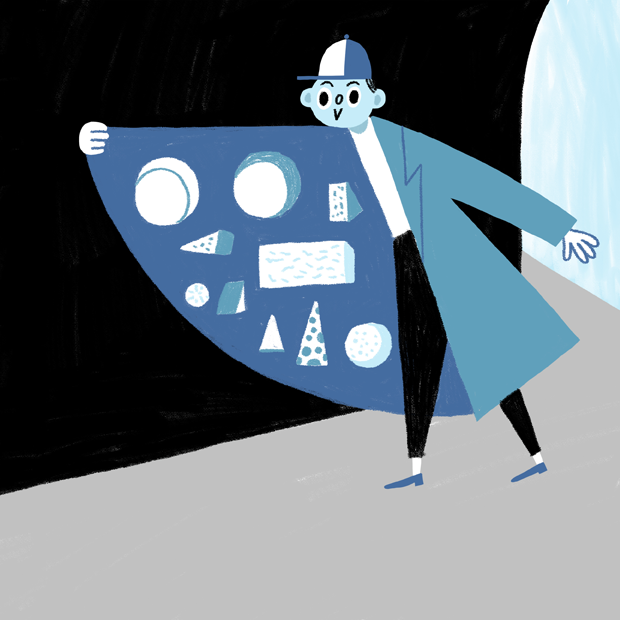 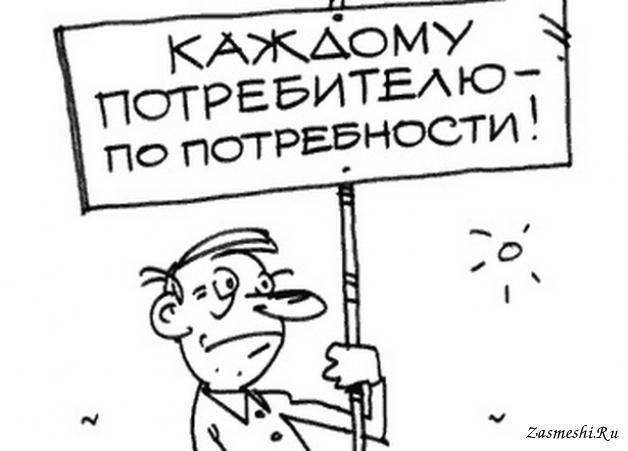 Цель балансов(в условиях ограниченных ресурсов)
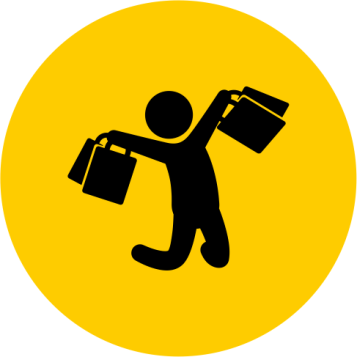 Приоритет – поэтапный переход на рыночные условия поставок с обязательным и полным удовлетворением потребности при равноправности факторов ОБЪЕМ = ЦЕНА = 
КАЧЕСТВО = РАЦИОНАЛЬНОСТЬ = ЭФФЕКТИВНОСТЬ
Перечни утверждаемых балансов- стратегические – (1 из 2)
Перечни утверждаемых балансов- стратегические – (2 из 2)
Перечни утверждаемых балансов- межотраслевые – (1 из 3)
Перечни утверждаемых балансов- межотраслевые – (2 из 3)
Перечни утверждаемых балансов- межотраслевые – (3 из 3)
Перечни утверждаемых балансов- отраслевые – (1 из 2)
Перечни утверждаемых балансов- отраслевые – (2 из 2)
Пример - определение потребности в электроэнергии
Потребители электроэнергии
Методология определения потребности
Объем потребности
собственные нужды АО «Узбекэнерго»
**,* млн.кВт.ч
- удельный расход условного топлива;
- расходы на содержания и передачу;
- организационно-технические меры по снижению потерь.
**,* млн.кВт.ч
- в пределах бюджетных ассигнований, с учетом мер по повышению энергоэффективности.
бюджетные организации
население
(в разрезе районов)
- динамика численности абонентов, особенно в осенно-зимний период;
- количество новостроящихся домов.
**,* млн.кВт.ч
- проектная / фактическая мощность действующих предприятий, с учетом их расширения и ввода в эксплуатацию новых мощностей.
прямые потребители
**,* млн.кВт.ч
экспорт
- заявка стран-импортеров, технические мощности линий электропередач.
**,* млн.кВт.ч
***,* млн.кВт.ч
Общий объем потребности электроэнергии - итого
Баланс добычи и распределения угля на 2017-2018 годы (тыс.тн.)
Поставка населению 

     в т.ч. брикет
    106,3/ 460,0
Автомобильная, тыс.м3
578,6 / 850,0
6 760 / 9 680
Вскрыша, тыс.м3
Железнодорожная, тыс.м3
15 480 / 25 780
Бюджет
 330,0/340,0 
в т.ч. брикет
140,0/240,0
7 050 / 9 600
Конвейерная, тыс.м3
1 670 / 6 500
Добыча
Отраслям экономики
3 762,3 / 3 582,0
4 004,4 / 4 410,0
Товарный уголь
4 670,9 / 4 792,0
Остаток на начало периода
Узбекэнерго
3 655,3/3460,0
в.т.ч. импорт
400,0 / -
2 317,1 / 2 091,3
Ресурсы
6 765,7/ 6 501,3
Нераспределенный резерв 20,0
Кирпичным заводам
7,0 / 10,0
Производственно-технологические  нужды
3,5 / 3,0
Остаток на конец периода
1 706,3
Через биржу
100,0 / 112,0
Почему энергосбережение?
Энергоемкость ВВП, ‎кг/1000 долл. (источник: МЭА)
Почему энергосбережение?
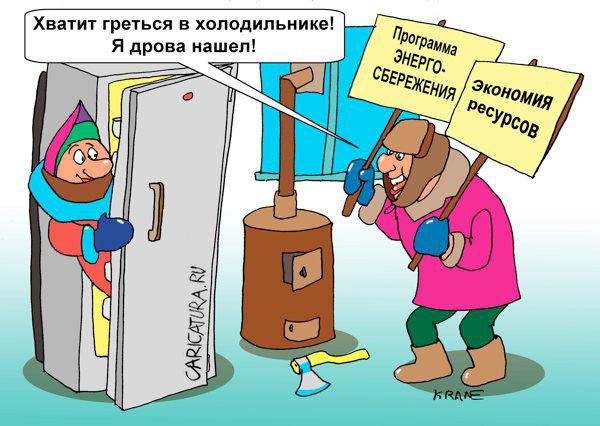 Вопросы, комментарии, предложения?Даже возражения приветствуются!